Module Microscopie
Les 5
Filmpjes watervlo, pantoffeldiertjes, amoebes en andere waterdiertjes
Pantoffeldiertje ontmoet amoebe.
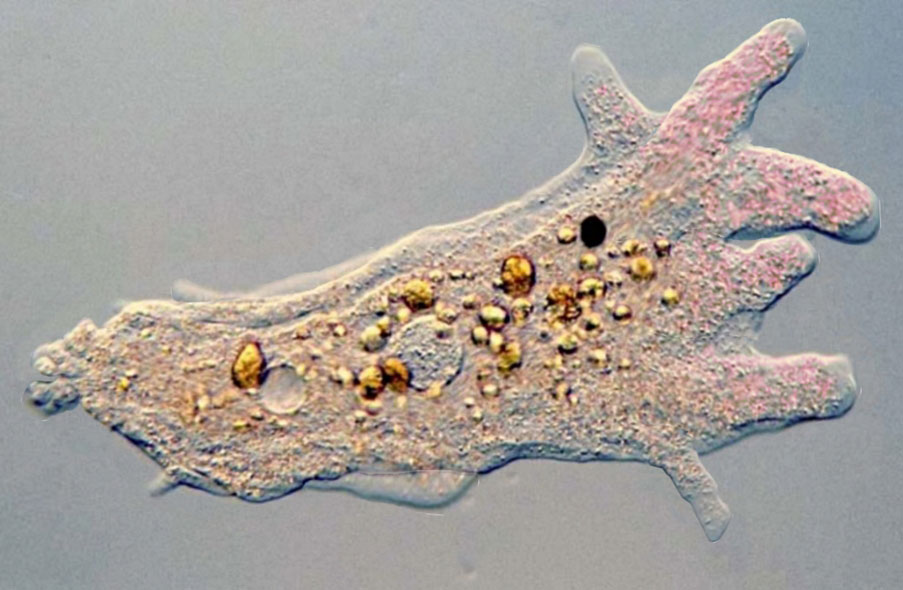 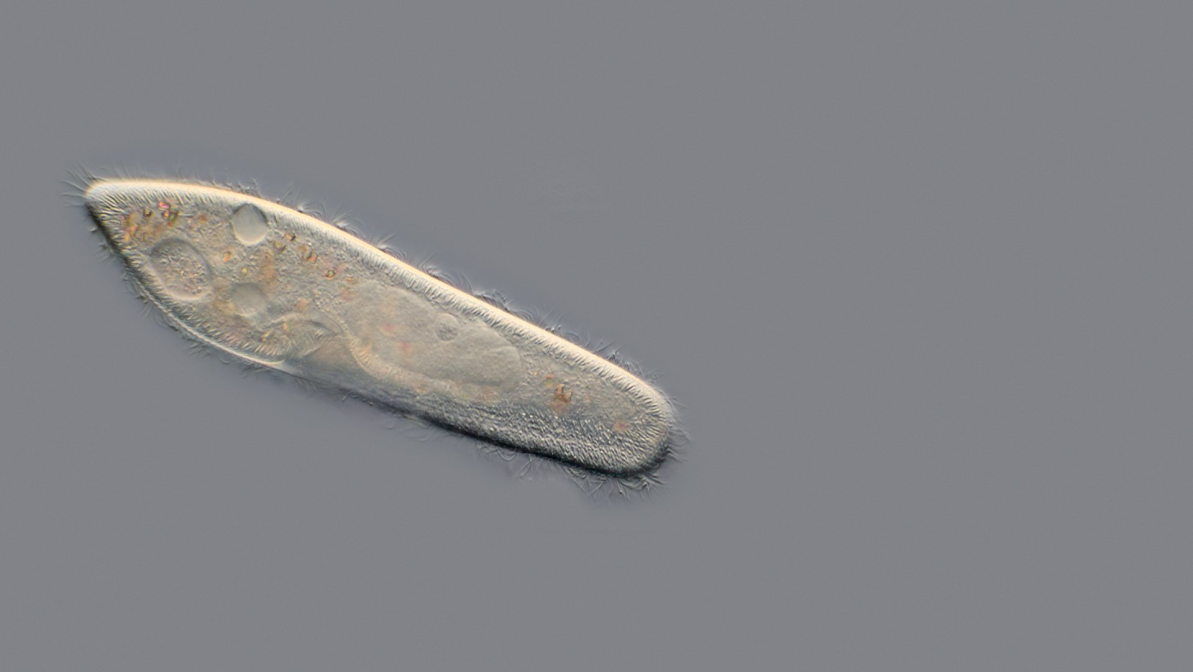 Filmpje over ontmoeting van een pantoffeldiertje (paramecium) door een amoebe 2.26 min: 

https://www.youtube.com/watch?v=aWItglvTiLc&ebc=ANyPxKrLynNgwEhQtVHzuNNGIbUrUPgKyAqDPsOTIK95kPpRJX9EN42W3pX-Egw2Zdjoco5cfXr1EUZbz6AFdhnECdjydPA62Q
[Speaker Notes: Fagocytose pantoffeldiertje door amoebe.]
Waterdiertjes
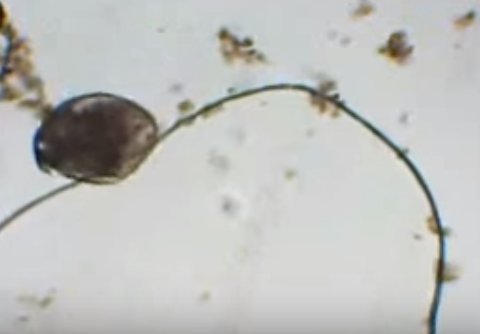 https://www.youtube.com/watch?v=Dob8KJKgufM
Watervlo
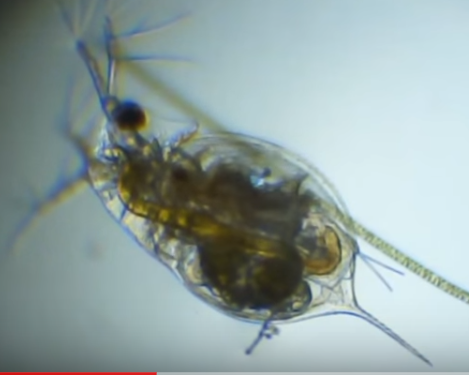 https://www.youtube.com/watch?v=nAZ4NPjNqKw
Waterbeertjes
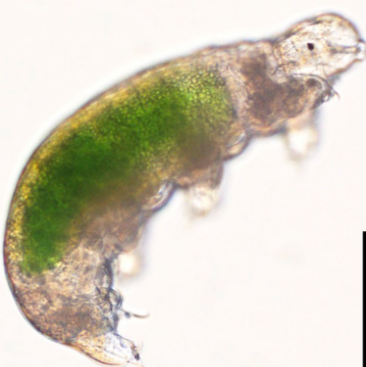 https://www.youtube.com/watch?v=aHsVyb_VfeA